Relativistic collisionless reconnection in electron-ion plasmas
Results from recent PIC simulations
Greg Werner
Dmitri Uzdensky
Jake Fish
Mitchell Begelman
Krzysztof Nalewajko
Benoît Cerutti
University of Colorado
JILA (Colorado)
NIST (Colorado)
Copernicus Astronomical Center
University of Grenoble
CNRS
Relativistic pair (e-/e+) reconnection yields nonthermal particle acceleration
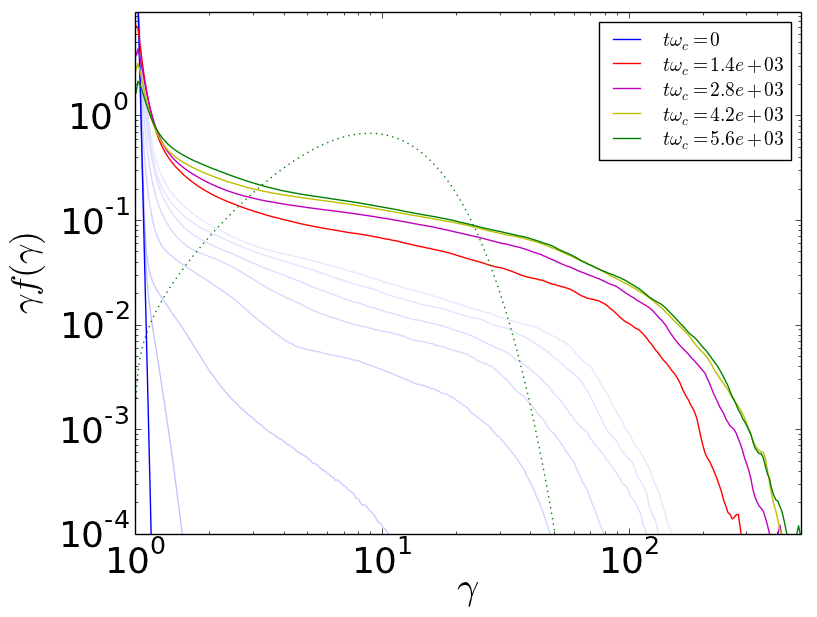 In the last few years, several groups have found nonthermal acceleration in electron/positron reconnection simulations (Sironi & Spitkovsky, 2014; Guo et al, 2014; Werner et al 2016).

Electron/positron makes for the easiest simulation, and is relevant, e.g., to PWNe.
slope = -p+1
high-energy cutoff
What about relativistic electron/proton(ion) reconnection?
Relativistic e/i reconnection is relevant to various astrophysical applications, possibly including accretion disc coronae of black holes, AGN jets, blazars...

Relativistic e/i reconnection studies bridge the recent work on relativistic pair reconnection and (the majority of reconnection research) work on non-relativistic e/i reconnection.
This presentation: start from relativistic pair reconnection, work toward non-relativistic e/i reconnection.
e/i reconnection: focus on mass ratio and (upstream) sigma
mass ratio M=mi/me=1836
(upstream, cold) magnetization sigma:
scale of average ion energy gain relative to rest mass energy; i.e., how relativistic a typical ion is
scale of average electron energy gain (assuming relativistic electrons)
upstream density of electrons, ions
Importance of sigma parameters: 
they set scale of “average” energy gain per particle;
they determine how relativistic particles are;
they determine length scales of “average” Larmor radius.
Therefore, we define a useful length scale:
In this talk, all lengths scale with ρc — hence with σi.
Varying σi controls the effect of mi/me
When σi >> 1, ions are ultrarelativistic and follow the same trajectories as positrons with the same energy/particle (as long as radiation is irrelevant).  In this regime e/i and pair reconnection are the same.
 
As σi decreases, ions become less relativistic; the ion rest mass becomes more important, and the typical ion Larmor radius becomes larger than the typical electron Larmor radius.


(Note: Jake Fish is currently exploring relativistic reconnection in situations where radiation is non-negligible, in the sense that it slows/cools high-energy electrons/positrons.)
This talk: reconnection with relativistic electrons and sub/trans/very relativistic ions
PIC simulations of relativistic e/i reconnection
relativistic pair reconnection
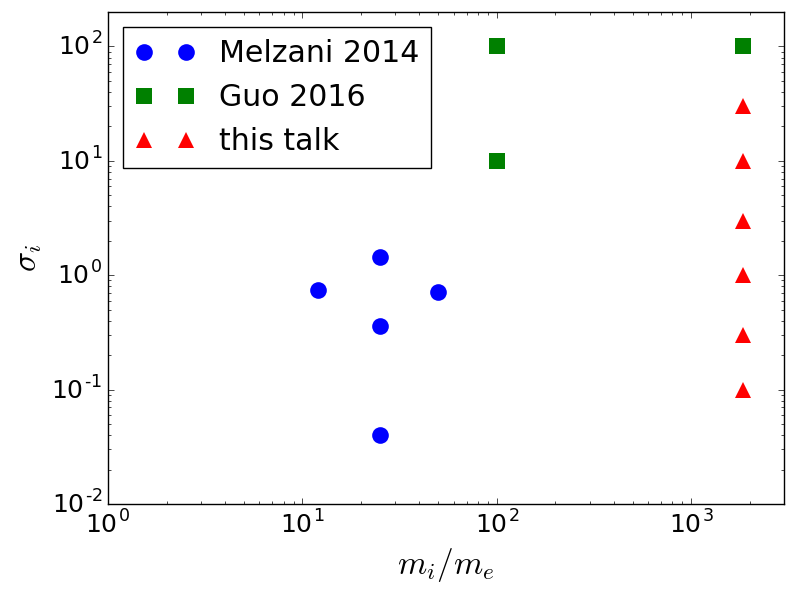 relativistic
ions
non-relativistic
ions
σe>1: relativistic electrons
σe<1: non-rel elec.
non-relativistic
e/i reconnection
easier computation
A measure of bulk relativistic-ness: σhot
“hot sigma”: scale of energy gain per particle relative to h, enthalpy per particle – i.e., relative to a particle’s rest-mass plus its thermal energy.
For this slide: 1=3/2=3
When σhot>>1, we expect not only relativistic individual particle motion, but also relativistic bulk outflows from reconnection.
(A reminder of cold sigma definitions)
This work varies σi.  Other σ-quantities vary in this way:
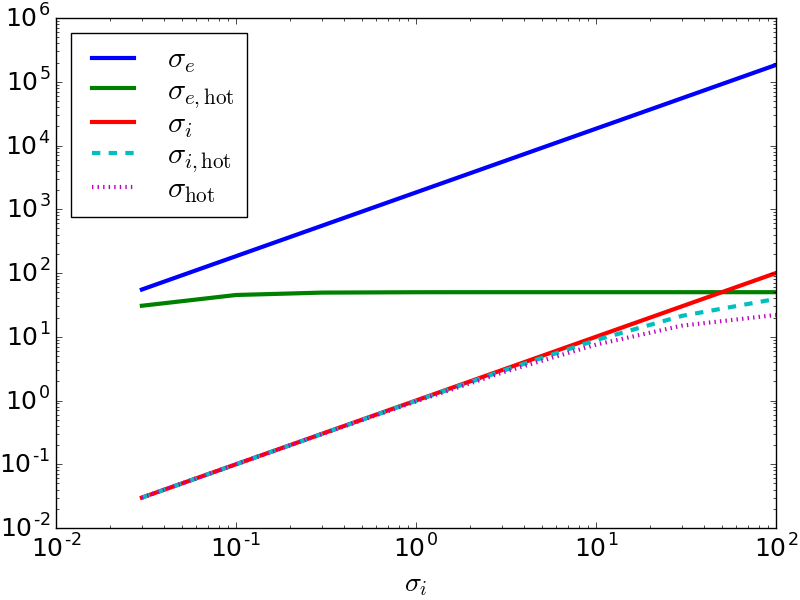 choose σe,hot ≈ 50: i.e., Tb~σi
PIC Simulation allows self-consistent simulation or reconnection including kinetic effects
Start with “Double periodic” box, 
with 2 (Harris) current sheets (layers) plus uniform background plasma.
Zero guide field (Bz = 0 for this talk).
Vorpal/VSim
using explicit, EM-PIC solver
distributed by Tech-X Corp.
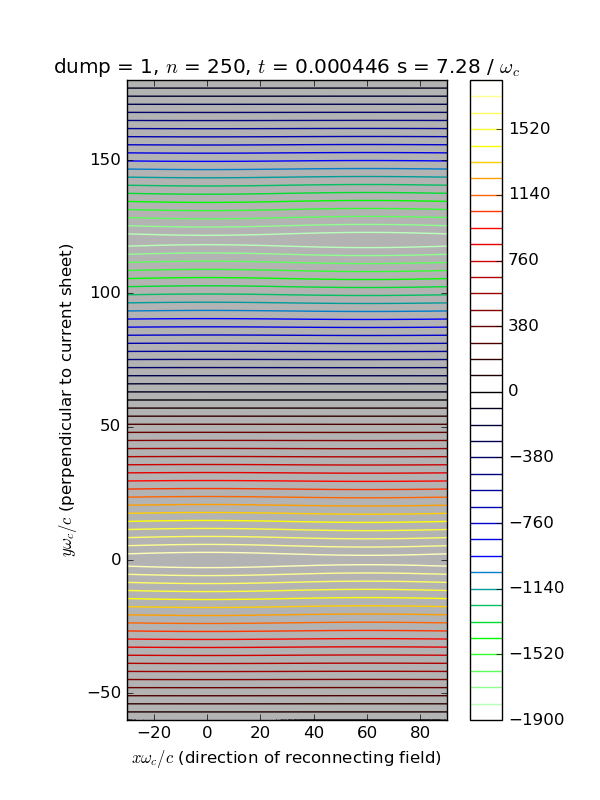 -Jz







Lengths scale with ρc:
Lx=120ρc
Ly=2Lx
y/ρc
B0
Jz
x/ρc
Other simulation parameters
Common aspects of simulations:
B0 = 17 G
Bz = 0
me= electron mass
mi= proton mass
nb/nd = 0.5
         = background/layer density
βd = 0.3
     = drift layer speed/c
Tde = Tdi=Td
      = drift layer temperature
Tbe = Tbi = σemec2/200
      = background temperature
1% perturbation of B very gently starts reconnection.
(subscript d = drift particles that form current layer
 subscript b = uniform background density)
B evolution vs. σi
σi=0.1
σi=10
Density evolution vs. σi
(background) electron density vs. time.
σi =0.03
σi =1
σi =30
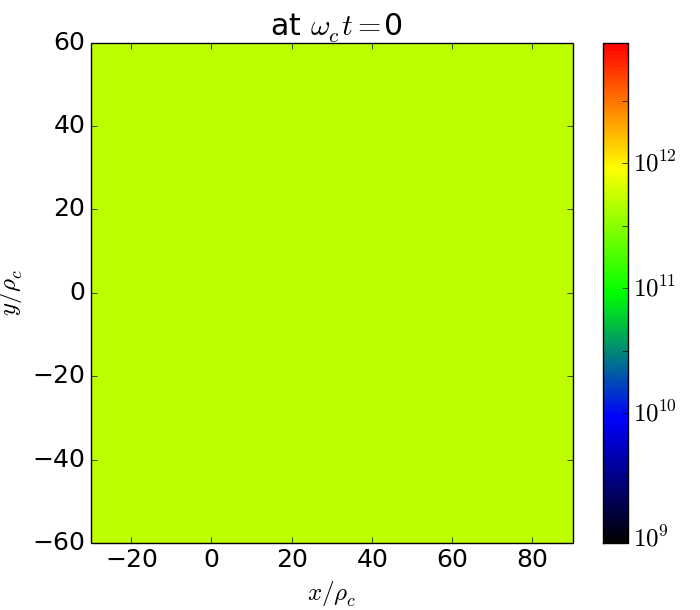 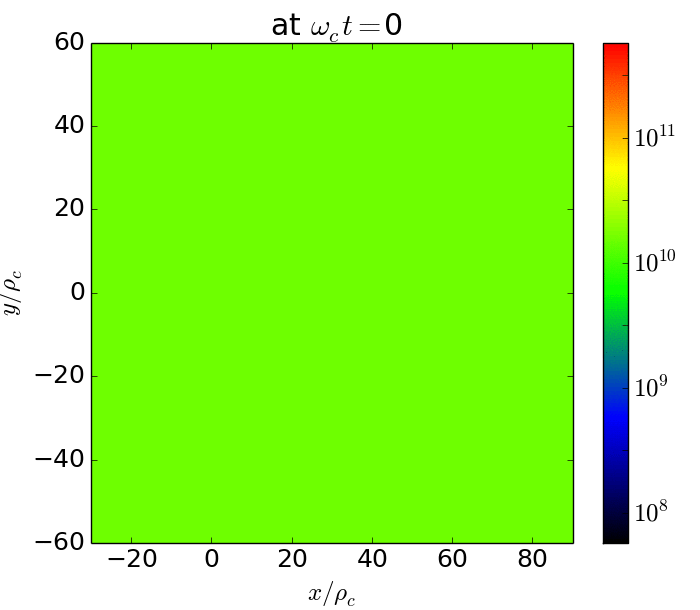 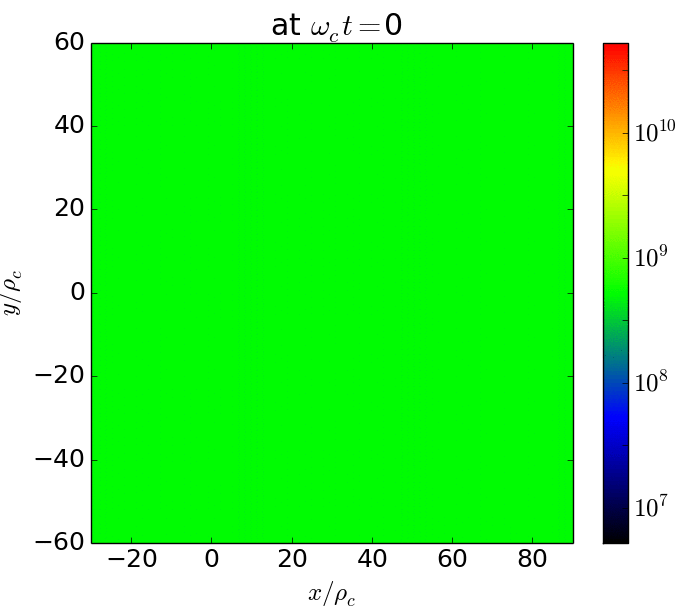 Next several slides: comparing σi=0.1 and σi=10
Displayed are various quantities vs. x and y, after ~1/2 of flux has reconnected.

At this time (roughly midway through reconnection), the initially-drifting particles have been swept out of X-points into O-points.
Drift particles have left X-point regions
σi=0.1
Background plasma density
(initially uniform across simulation)
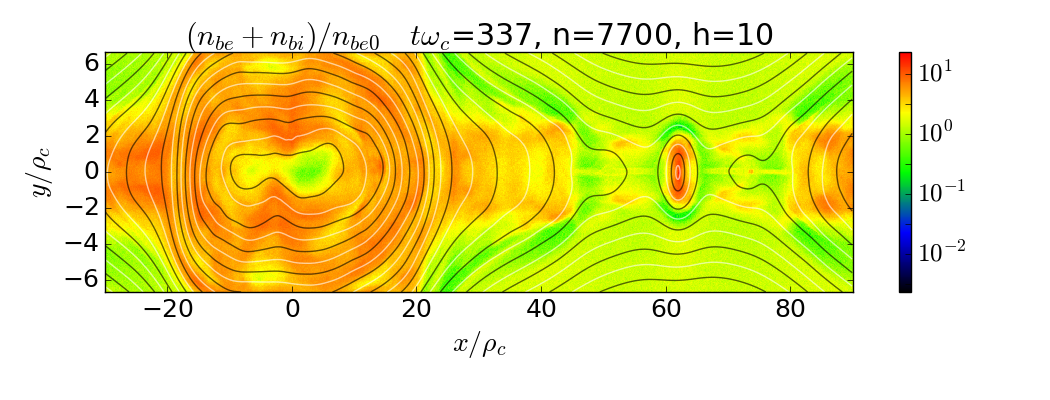 (normalized to ρc)
Drifting plasma density
(that formed initial Harris layer)
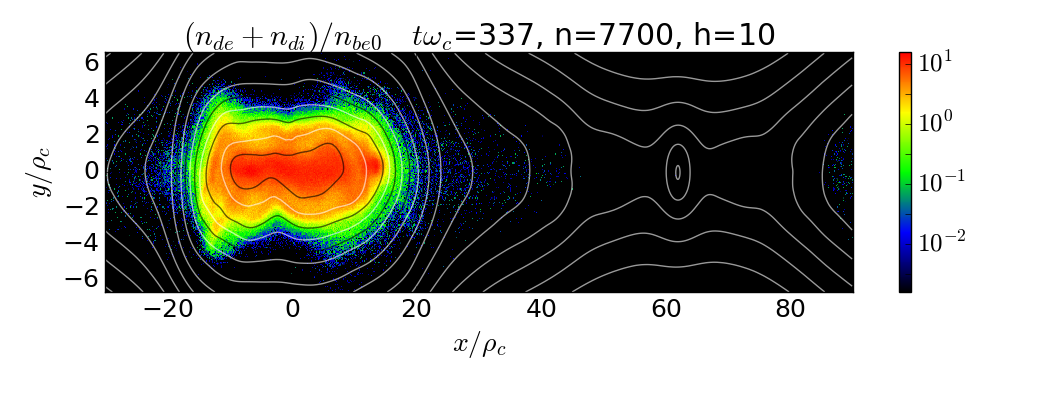 Drift particles have left X-point regions
σi=10
Background plasma density
(initially uniform across simulation)
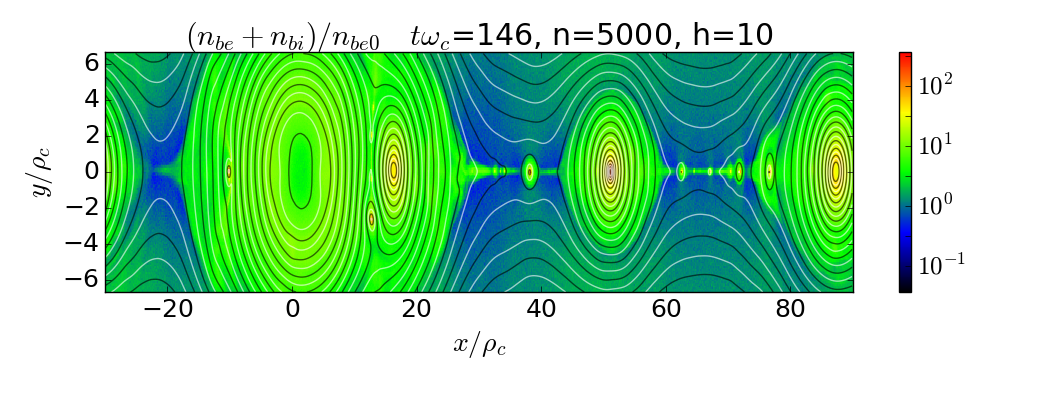 Drifting plasma density
(that formed initial Harris layer)
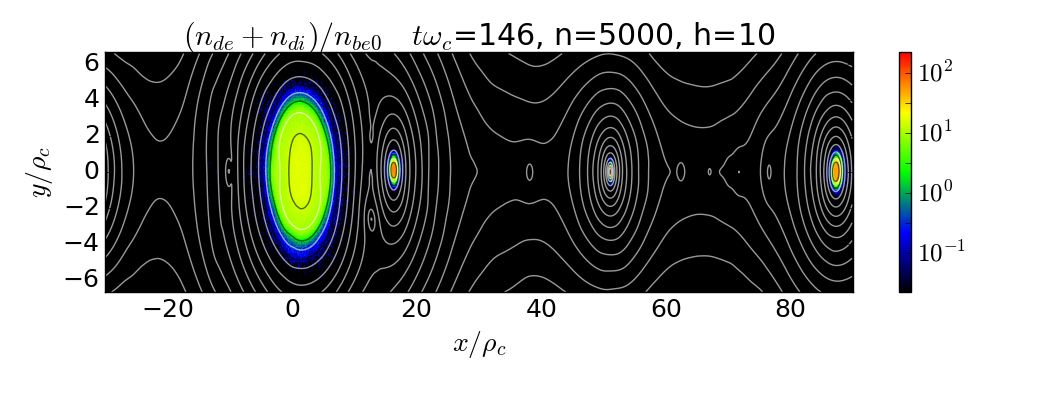 The current layer size shrinks (rel. to ρc) as σi increases.
Jz: out-of-plane current.
σi=0.1
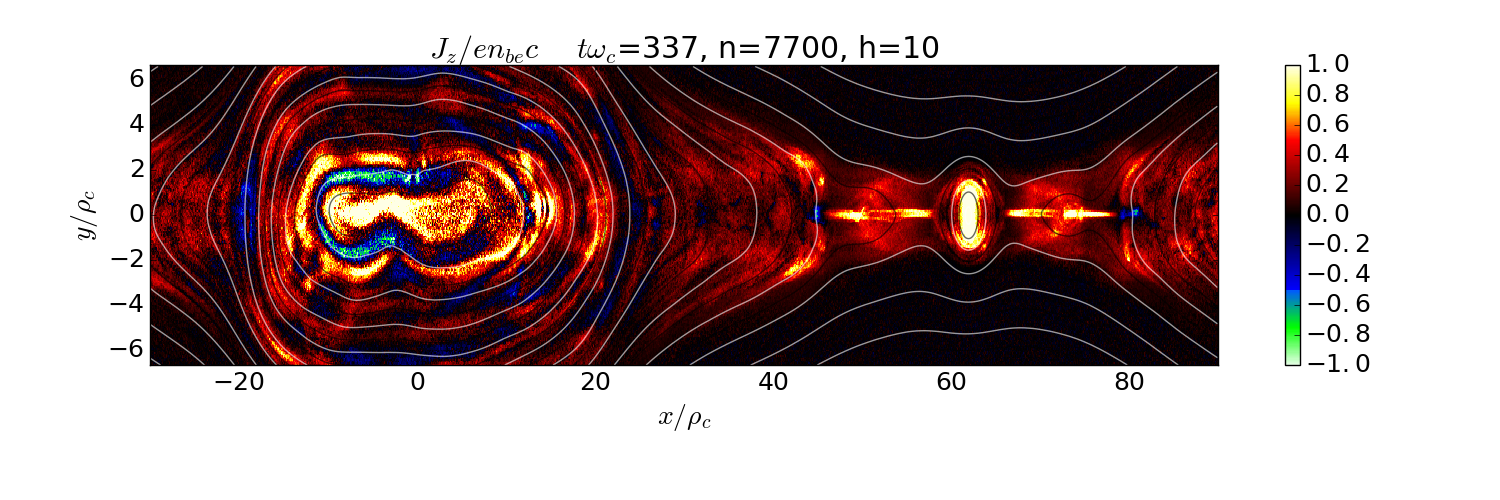 σi=10
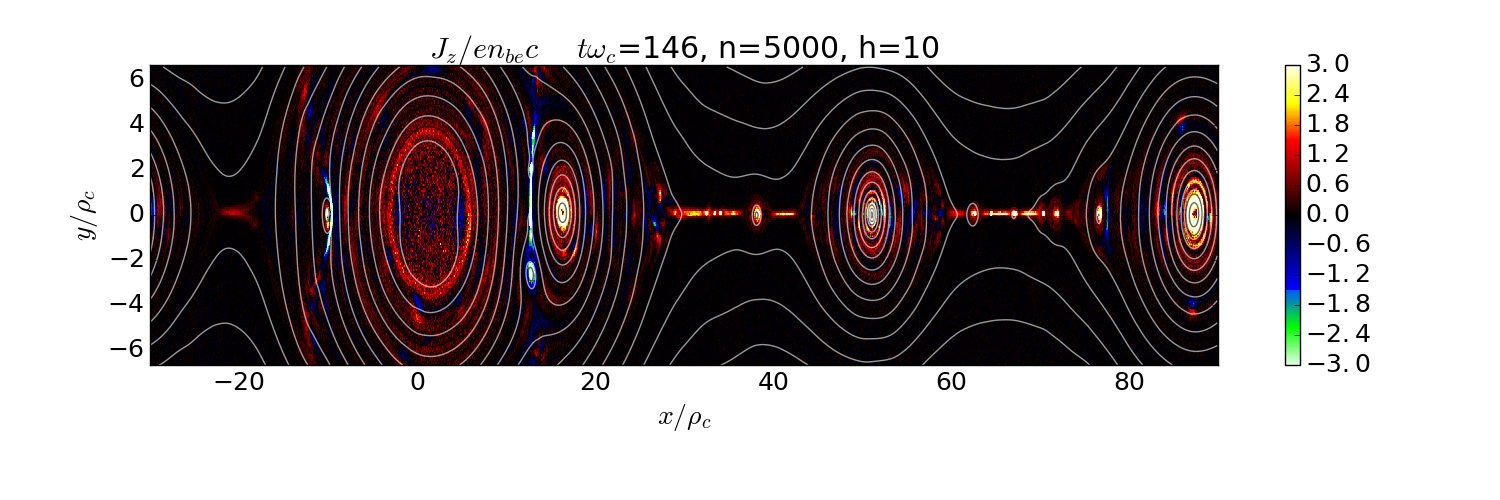 Current separation/Hall effect weakens as σi increases
Bz: out-of-plane magnetic field
σi=0.1
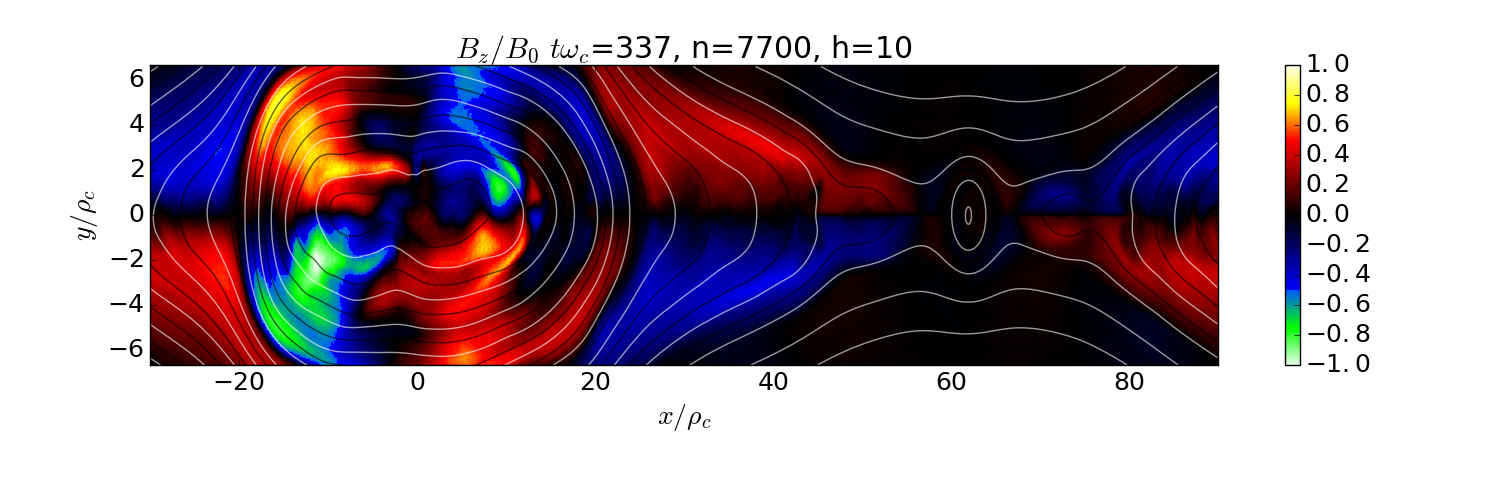 σi=10
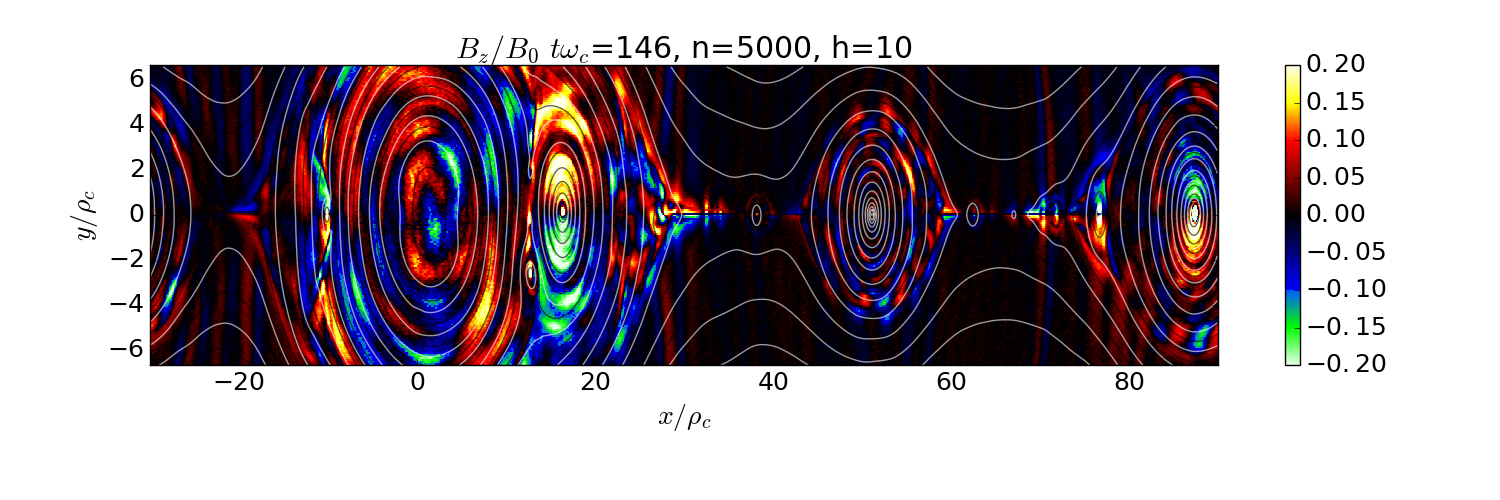 Electron outflows are relativistic even for small σi
for background-electrons
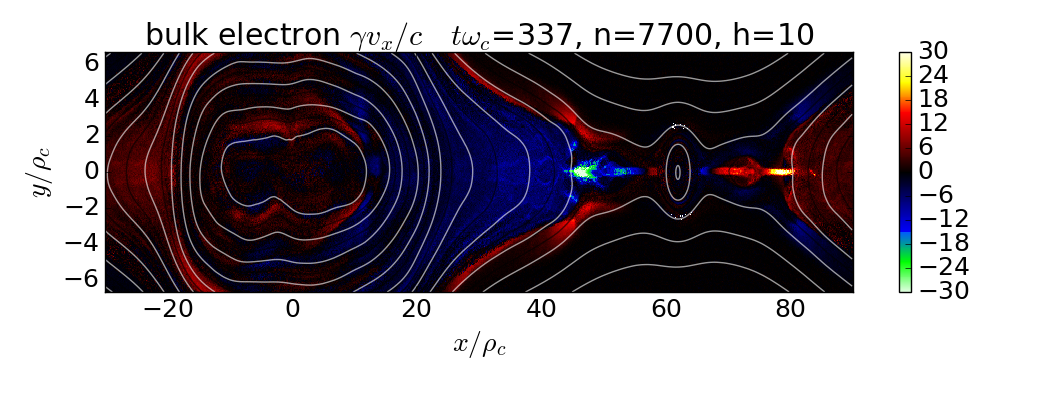 σi=0.1
σe,hot=50
σi=10
σe,hot=50
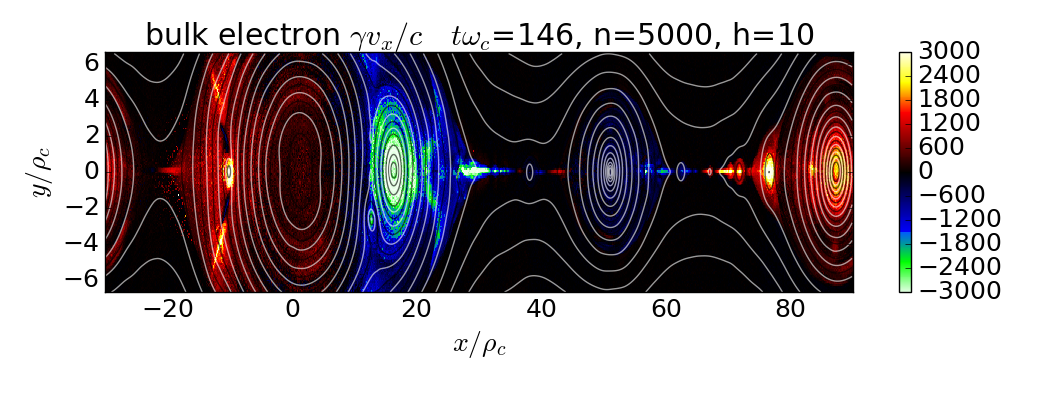 Ion outflows are sub-relativistic for small σi
for background-ions
σi=0.1
σi,hot=0.1
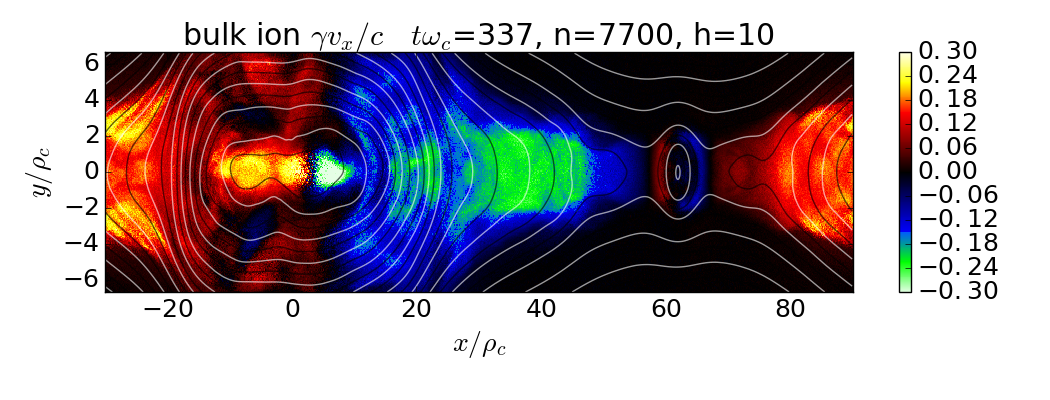 σi=10
σi,hot=8
bulk ion
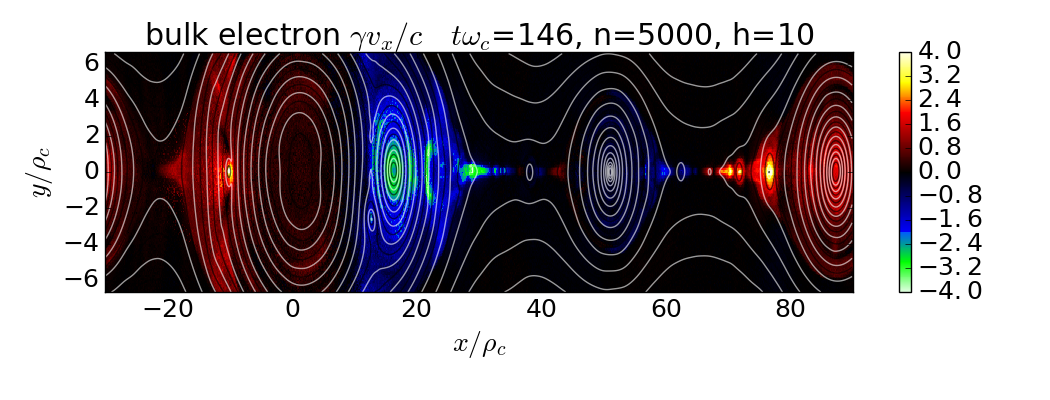 Next several slides: summary of variation with σi
Reconnection rate increases with σi
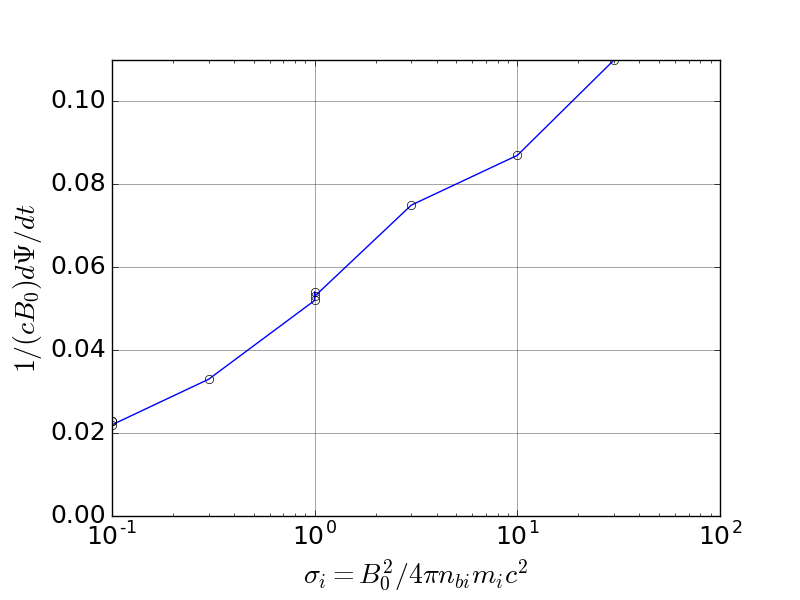 Absolute rate of flux reconnection goes down as σi decreases.
But normalized reconnection rate is roughly independent of σi
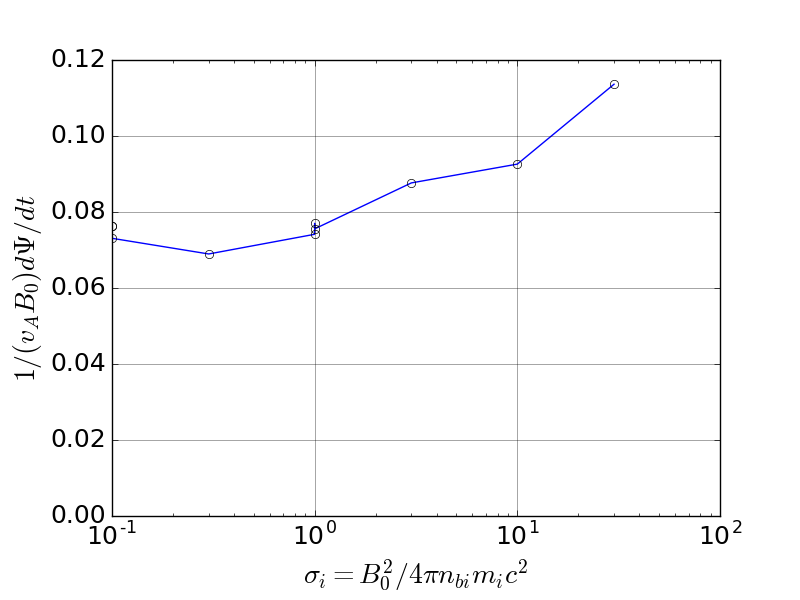 Rate, relative to the Alfven velocity remains around 0.1 (as σi varies over a few orders of magnitude).
Ions gain more energy than electrons
At low σi ions gain about 2/3 of the dissipated magnetic energy, electrons 1/3;
At high σi (of course), electrons and ions are nearly identical.
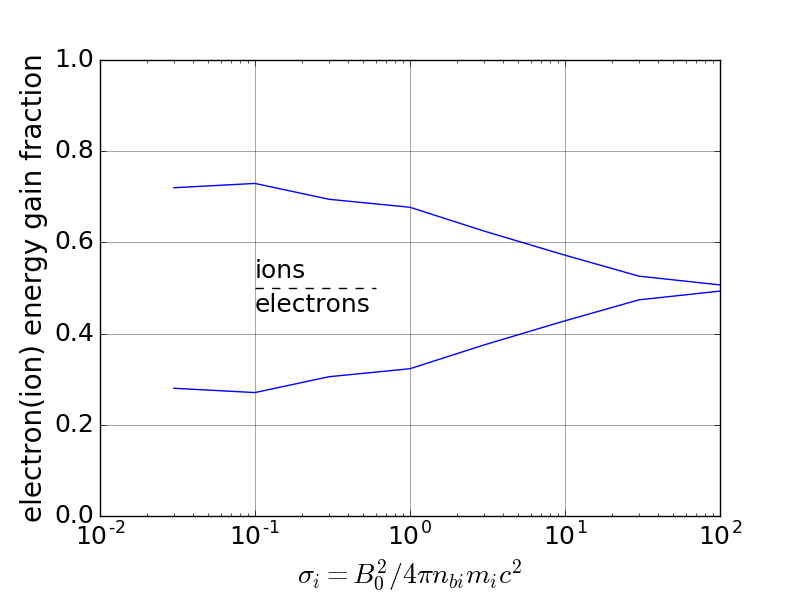 Nonthermal (power-law) electron accelerationeven for σi<1 and σhot<1 (but σe,hot>1)
Evolution of background electron spectrum vs. time
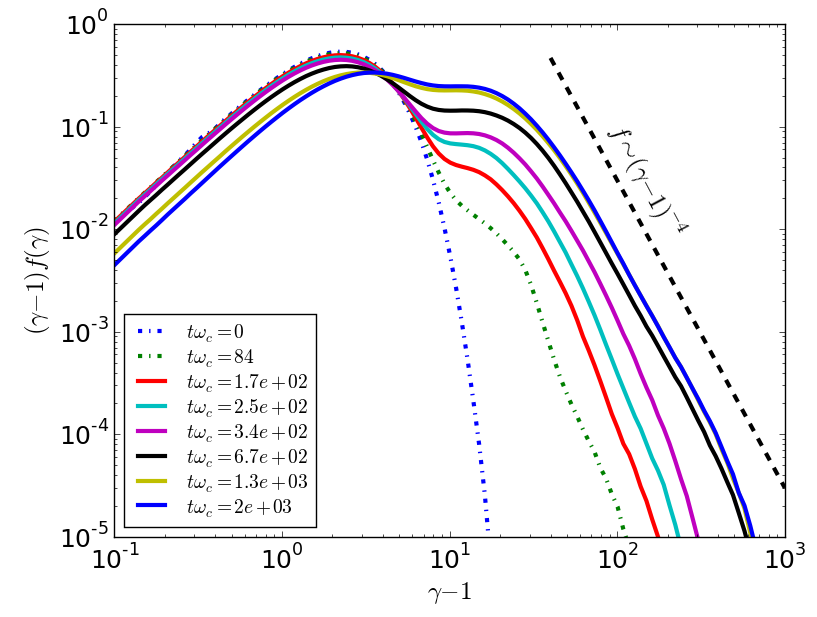 σi = 0.1
σhot ≈ σi,hot ≈ 0.1
σe = 183.6
σe,hot ≈ 50
Larger σi yields harder (electron) power law
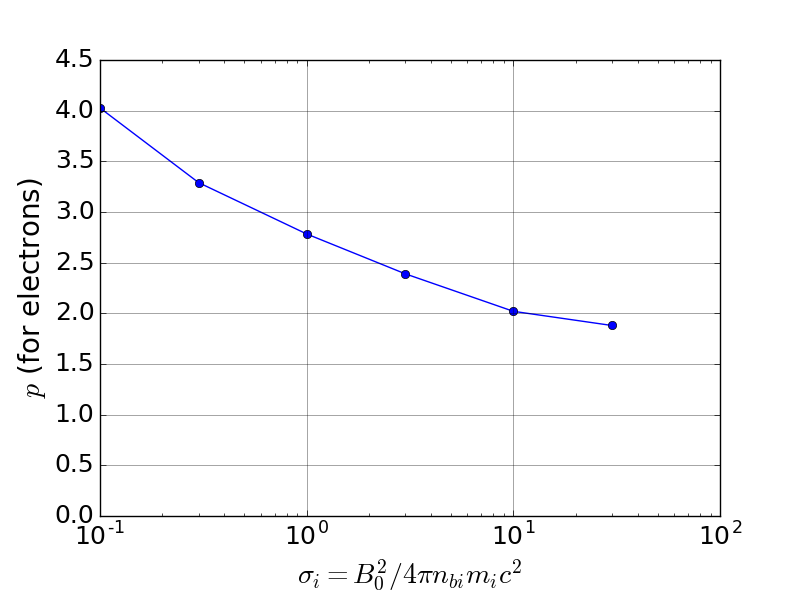 Note: With e-/e+ reconnection p~1 for large σhot.  However, p~3 is possible only for small σhot.  With e/i reconnection we can obtain p~3 with larger σe,hot but smaller σi,hot.
Conclusions
Relativistic e/i reconnection is the same as pair reconnection when ions are highly relativistic (σi>>1) and radiation is negligible.
(For σi not too small) we simulated a realistic mass ratio, mi/me = 1836.
As ions become less relativistic, their Larmor radii become large (compared to electrons’) and charge separation increases:
reconnection (the rate of flux reconnection) slows;
structures (e.g., current layer) increase in size;
corresponding effects (e.g., Hall quadrupole field, in-plane electric field).
Modest σi,hot ~ 1 can result in 
significant acceleration of electrons (σe,hot >> 1) to a nonthermal power law
relativistic electron outflows
Decreasing σi steepens the electron power law, even while σe,hot remains constant.
Possibly important consequence for systems with significant relativistic acceleration, σe,hot >> 1:
In this case, pair reconnection yields hard power laws, p approaching 1.
However, e/i reconnection can explain a range of p > 1.